CHỦ ĐỀ 4TRÁCH NHIỆM VỚI GIA ĐÌNH
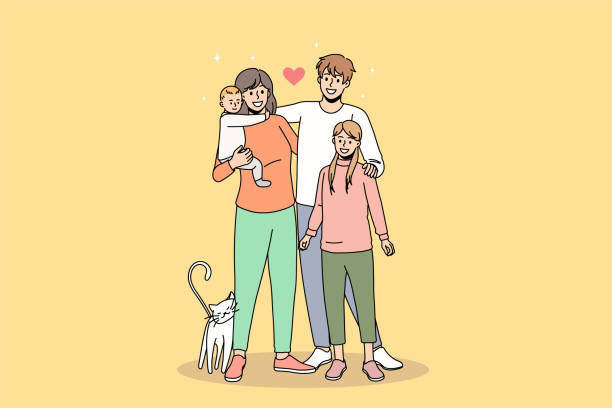 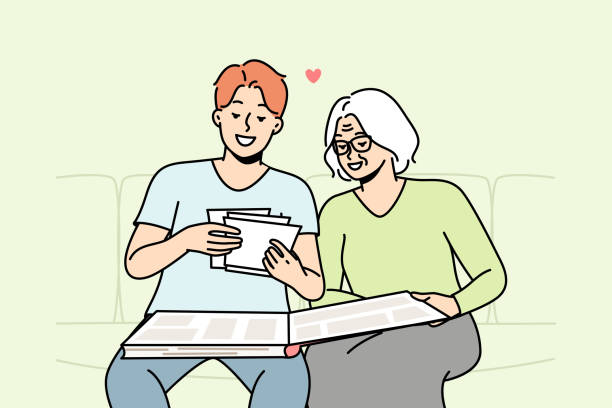 MỤC TIÊU
– Thể hiện được sự quan tâm, chăm sóc thường xuyên những người thân trong gia đình.
– Biết cách hoá giải những mâu thuẫn, xung đột xảy ra trong gia đình.
– Thể hiện sự tự giác và trách nhiệm tham gia các hoạt động lao động khác nhau trong gia đình.
– Thể hiện sự tự tin trong việc tổ chức, sắp xếp hợp lí công việc gia đình.
MỤC TIÊU
– Lập được kế hoạch chi tiêu phù hợp với thu nhập trong gia đình và thực hiện được mục tiêu tiết kiệm tài chính trong gia đình. 
– Phát triển năng lực đặc thù: Lập và thực hiện kế hoạch, thích ứng với cuộc sống.  
– Góp phần phát triển năng lực và phẩm chất chung: Năng lực giao tiếp (kĩ năng quản lí cảm xúc và  giải quyết mâu thuẫn), hợp tác, giải quyết vấn đề; phẩm chất trách nhiệm, nhân ái, chăm chỉ.
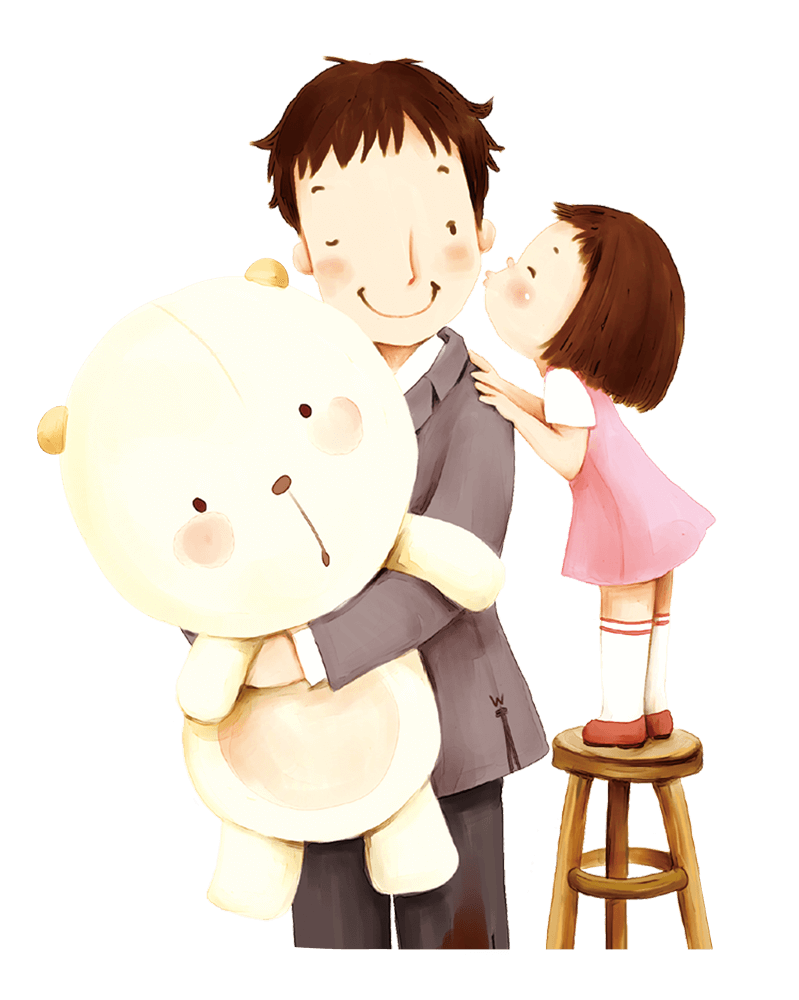 Nội dung bài học
Hoạt động 1. Tìm hiểu những việc cần làm thể hiện sự quan tâm, chăm sóc thường xuyên đến người thân trong gia đình
Hoạt động 2. Tìm hiểu cách hoá giải mâu thuẫn, xung đột trong gia đình
Hoạt động 3. Tìm hiểu về sự tự tin tổ chức, sắp xếp hợp lí công việc và tự giác tham gia lao động trong gia đình
Nội dung bài học
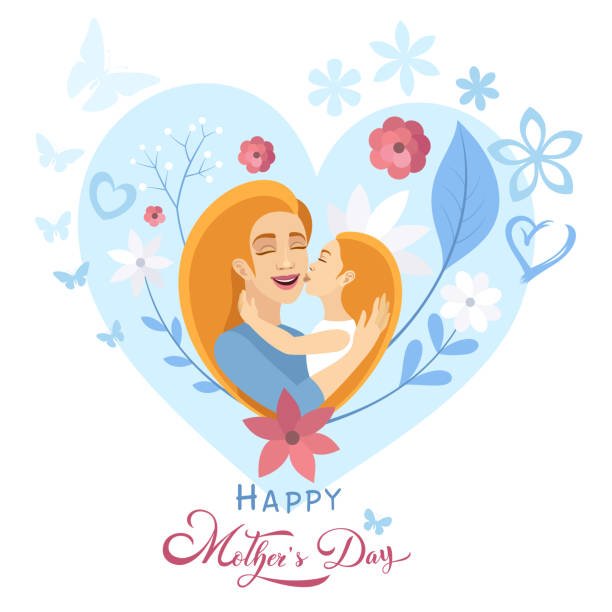 Hoạt động 4. Tìm hiểu về kế hoạch chi tiêu phù hợp, thực hiện tiết kiệm tài chính
Hoạt động 5. Rèn luyện kĩ năng hoá giải mâu thuẫn, xung đột và quan tâm, chăm sóc người thân trong gia đình
Hoạt động 6. Tổ chức sắp xếp hợp lí công việc gia đình và tự giác thực hiện có trách nhiệm
Nội dung bài học
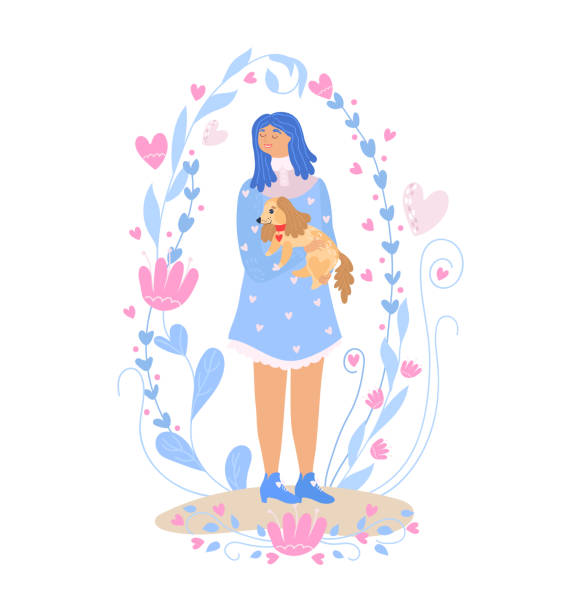 Hoạt động 7. Lập kế hoạch chi tiêu phù hợp với thu nhập trong gia đình
Hoạt động 8. Thực hiện mục tiêu tiết kiệm tài chính trong gia đình
Hoạt động 9. Thực hiện trách nhiệm đối với gia đình
HOẠT ĐỘNG 8
THỰC HIỆN MỤC TIÊU TIẾT KIỆM TÀI CHÍNH TRONG GIA ĐÌNH
Cả lớp thảo luận để xử lí các tình huống
Tình huống 1. Gia đình Sương đã xây dựng được kế hoạch chi tiêu trong tháng phù hợp với thu nhập của gia đình,trong đó dành 5% cho tiết kiệm và thống nhất cùng thực hiện. Đến giữa tháng, mẹ Sương phát hiẹn khoản chi cho “ ăn uống” đã vượt so với dự kiến 1 000 000 đồng. 

Nếu là Sương, em sẽ đề xuất biện pháp nào để gia đình mình thực hiện được mục tiêu tiết kiệm trong kế hoạch?
Cả lớp thảo luận để xử lí các tình huống
Tình huống 2. Trong kế hoạch chi tiêu phù hợp với thu nhập của gia đình, hàng thán, gia đình Phùng đã dành 7% để tiết kiệm. Sau khoảng 20 ngày thực hiện, bố Phùng phát hiện ra khoản chi tiêu không thường xuyên đã vượt quá giới hạn cho phép 2 000 000 đồng nhưng tất cả những khoảng chi đó đều cần thiết. 

Nếu là Phùng, em sẽ đề xuất biện pháp nào để gia đình mình thực hiện được mục tiêu tiết kiệm trong kế hoạch?
Học sinh suy nghĩ, thảo luận
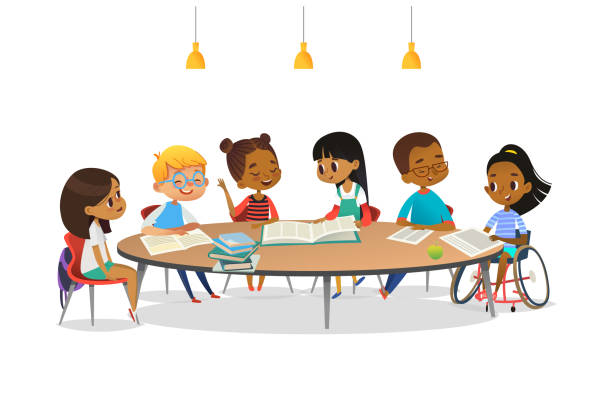 ĐẠI DIỆN HỌC SINH TRẢ LỜI
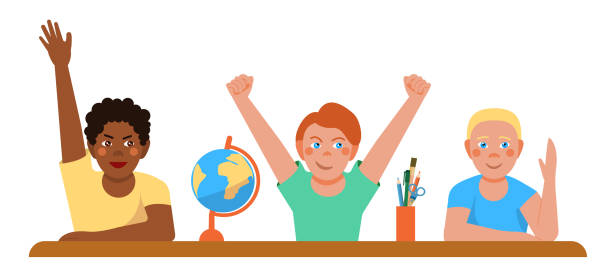 Gợi ý
Tình huống 1: Sương cần đề xuất với bố, mẹ là bạn sẽ ghi chép các khoản chi hàng ngày để dễ kiểm soát các khoản chi, tránh bội chi
Tình huống 2: Phùng cần đề xuất mỗi thành viên trong gia đình tiết kiệm hơn khoản chi nào đó để bù đắp một phần vào khoản chi vượt trội. Bản thân Phùng cũng nên tự giác giảm những chi tiêu không cần thiết của bản thân để bù đắp thêm cho gia đình.
HOẠT ĐỘNG 9
THỰC HIỆN TRÁCH NHIỆM ĐỐI VỚI GIA ĐÌNH
HS về nhà:
- Hằng ngày thể hiện sự quan tâm, chăm sóc sức khoẻ thể chất và tinh thần của người thân trong gia đình bằng lời nói, việc làm, thái độ phù hợp để người thân cảm thấy được yêu thương.
- Chủ động tham gia hoá giải mâu thuẫn hoặc xung đột xảy ra giữa mình với người thân hoặc giữa những người thân để không khí gia đình luôn vui vẻ.
- Tự giác tham gia có trách nhiệm các hoạt động lao động trong gia đình và điều chỉnh, sắp xếp công việc phát sinh sao cho hợp lí.
- Thực hiện kế hoạch chi tiêu hằng tháng phù hợp với thu nhập trong gia đình, điều chỉnh chi tiêu để thực hiện mục tiêu tiết kiệm tài chính trong gia đình.
Ghi chép lại những kết quả, cảm xúc khi thực hiện thành công, những khó khăn, cách em vượt qua những khó khăn đó và chia sẻ với thầy cô, các bạn
ĐẠI DIỆN HỌC SINH TRẢ LỜI
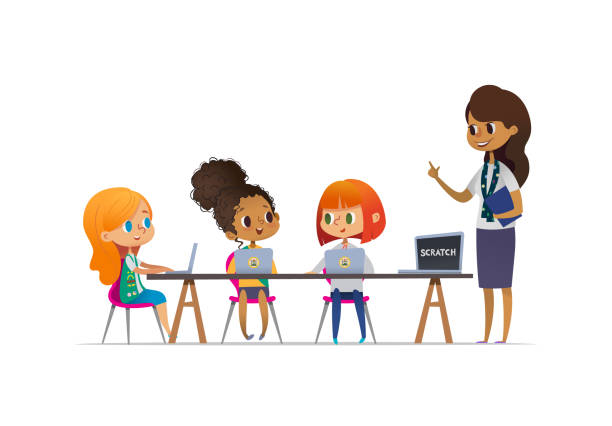 TRÒ CHƠI
AI LÀ NGƯỜI CON NGOAN
Luật chơi
Lớp cử 3 đội, mỗi đội 2 người, chuẩn bị giấy A4, Bút dạ.
Trên bảng sẽ cho những chữ cái bất kì, các bạn hãy xếp lại sao cho thành từ có nghĩa liên quan đến gia đình, trong thời gian 30 giây. 
Đội nào đúng sẽ được 10 điểm/ từ.
CÂU 1
T
Ê
I
H
U
H
O
A
HIẾU THẢO
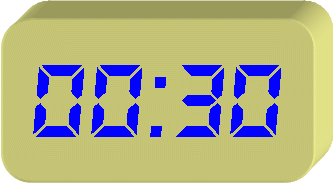 CÂU 2
M
C
C
H
I
H
A
CHĂM CHỈ
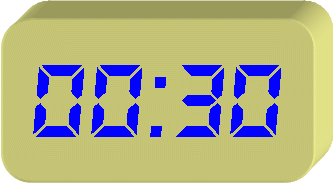 CÂU 3
M
T
C
N
I
H
A
TÌNH CẢM
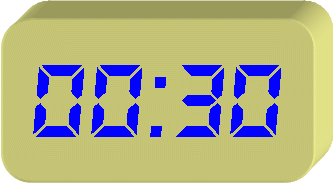 CÂU 4
M
T
Q
N
Â
U
A
QUAN TÂM
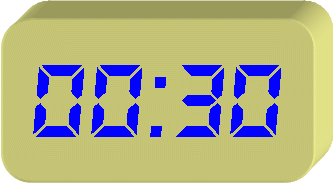 CÂU 5
Ư
C
I
A
G
T
TỰ GIÁC
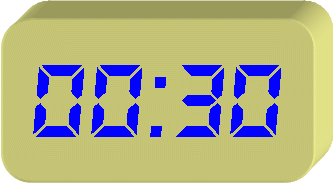 CÂU 6
I
K
Ê
M
I
T
Ê
TIẾT KIỆM
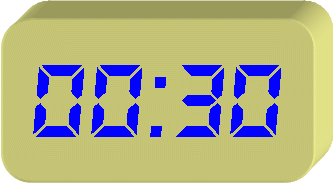 CÂU 7
O
C
C
S
M
H
Ă
CHĂM SÓC
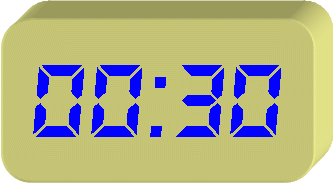 CÂU 8
A
C
H
E
I
S
CHIA SẺ
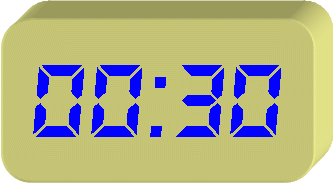 CÂU 9
I
A
O
G
I
H
A
HOÁ GIẢI
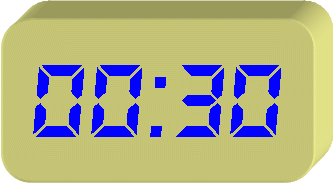 CÂU 10
C
H
A
Ê
M
N
T
I
H
R
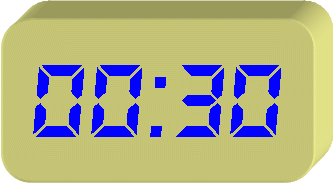 TRÁCH NHIỆM
TỔNG HỢP ĐIỂM
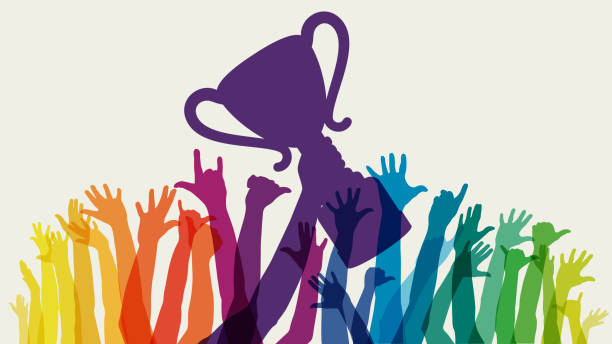